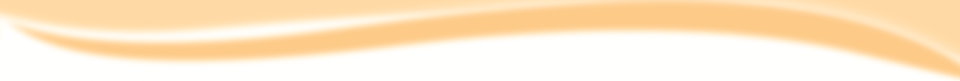 Around the city
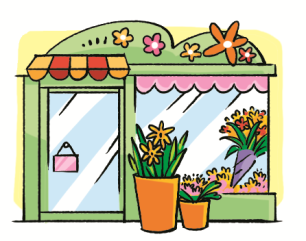 WWW.PPT818.COM
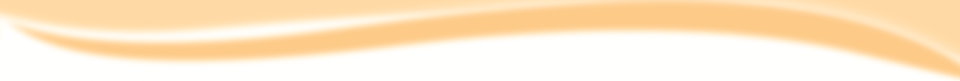 Sing a song
请自行插入一首跟方向有关的歌曲
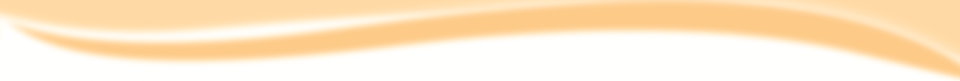 Look and learn
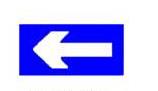 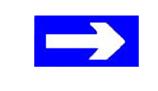 right
left
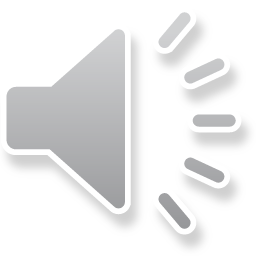 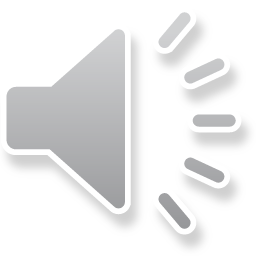 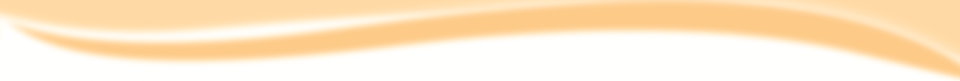 Ask and answer
Who’s sitting on your left?  
Who’s sitting on your right?
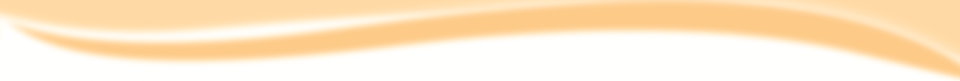 You are here
Ask and answer
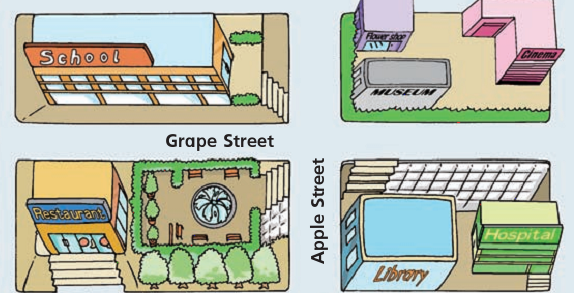 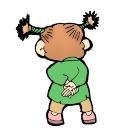 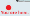 What’s on your left?  
What’s on your right?
There’s a library.
There’s a hospital.
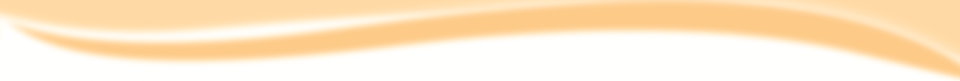 hotel
Riddle
It’s a place.
People can stay here for some time.
They  can eat and sleep here.
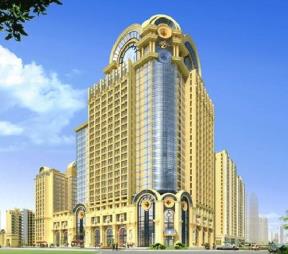 Make a guess
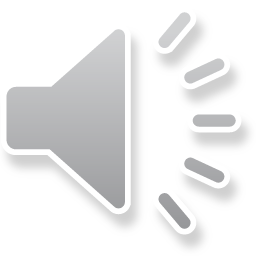 What can you do in a hotel?
Have a big dinner.
Have a party.
Have a meeting.
Have a wedding.
…
It’s a …    It’s … and …
There is/are…
… work …
People …       I sometimes ...
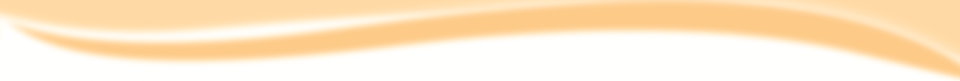 Look and learn
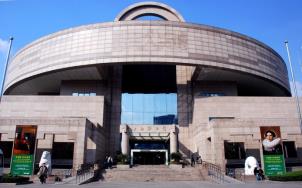 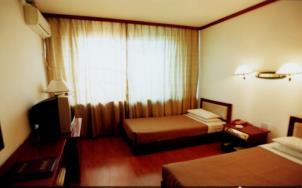 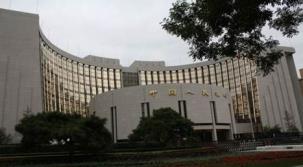 museum
hotel
bank
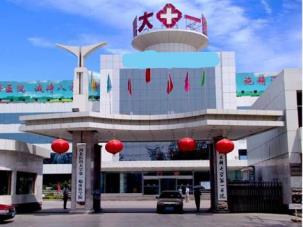 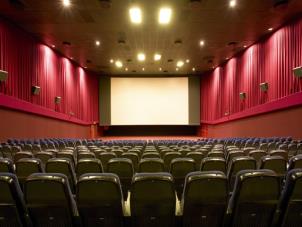 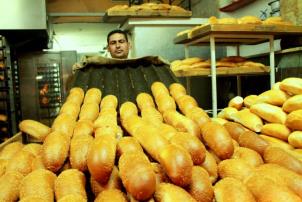 cinema
hospital
bakery
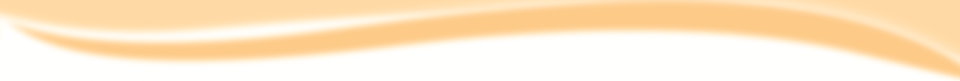 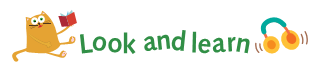 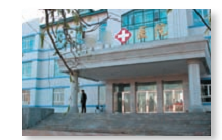 What can you do in a hospital?
I can see a doctor.
hospital
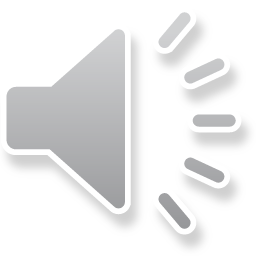 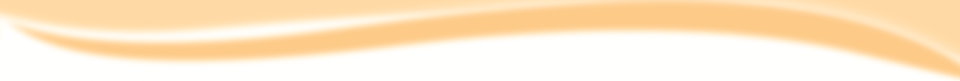 Read and match
Jill has a toothache.   She can go to the …
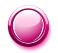 hospital
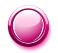 Jill’s father has a headache today. He can go to the …
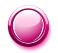 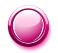 hotel
Jill’s mother is having a holiday in Australia. She can stay in a …
dentist’s
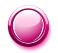 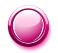 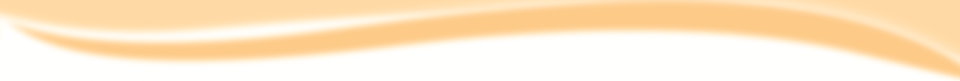 Ask and answer
What’s around Jill’s home?
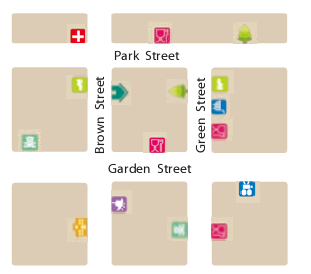 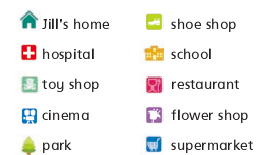 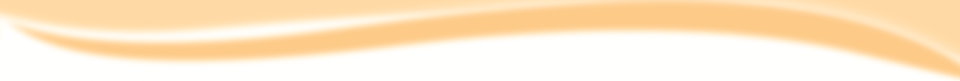 Ask and answer
What’s your favourite place around your home?
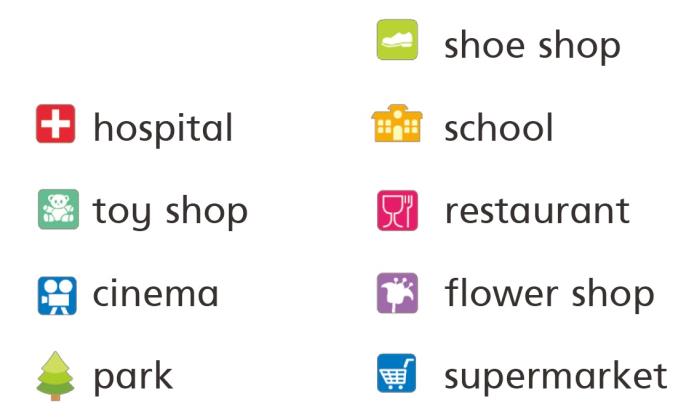 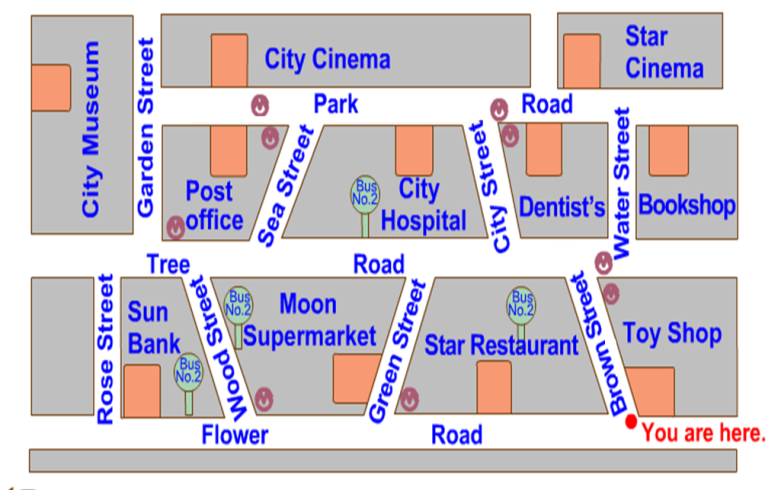 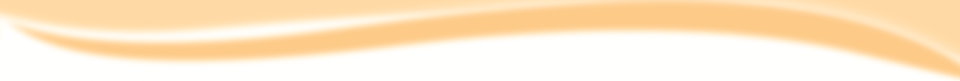 Look and say
Around our school
You are here.
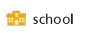 hospital
Turn right at Park Road. You can see a          .
post office
Turn left right at Park Road. You can see a              .
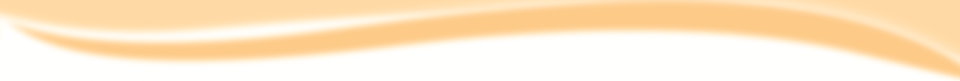 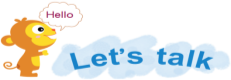 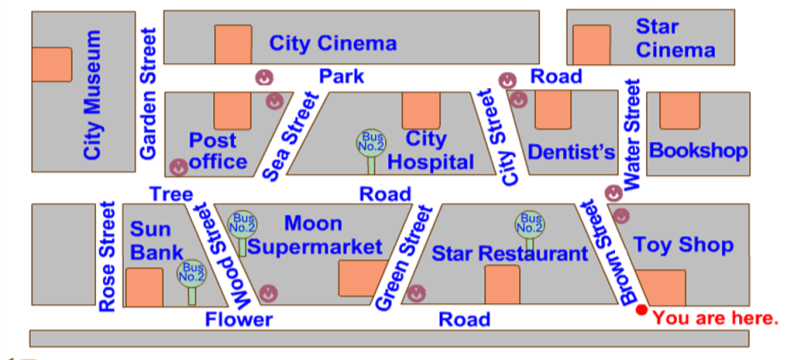 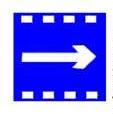 straight
How do I get to the post office?
Go along Park Road. Walk straight. The post office is on your left.
You are here.
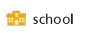 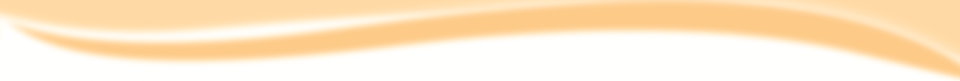 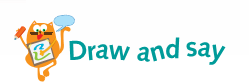 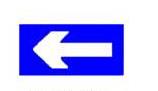 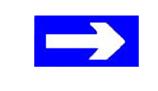 left
right
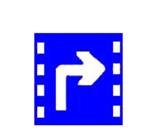 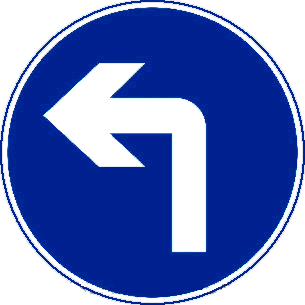 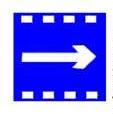 walk straight
turn left
turn right
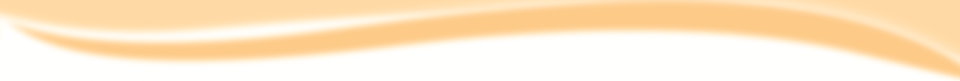 Play a game
Simon says
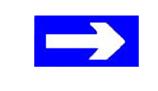 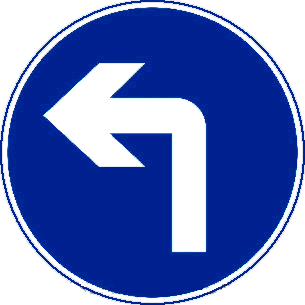 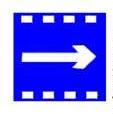 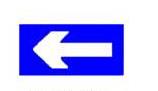 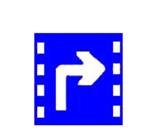 Simons says turn right.
Turn left.
Simon says touch your right ear.
Turn right.
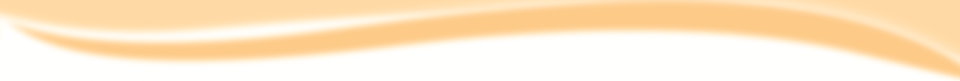 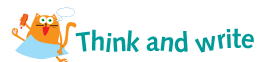 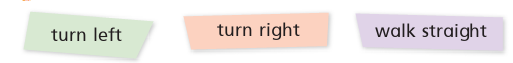 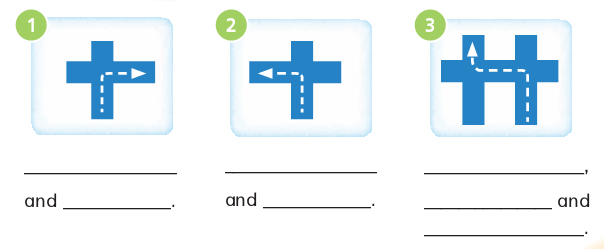 Walk straight
Walk straight
Turn  left
turn  left
turn  right
walk straight
turn  right
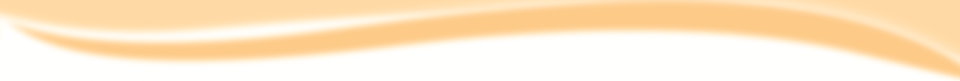 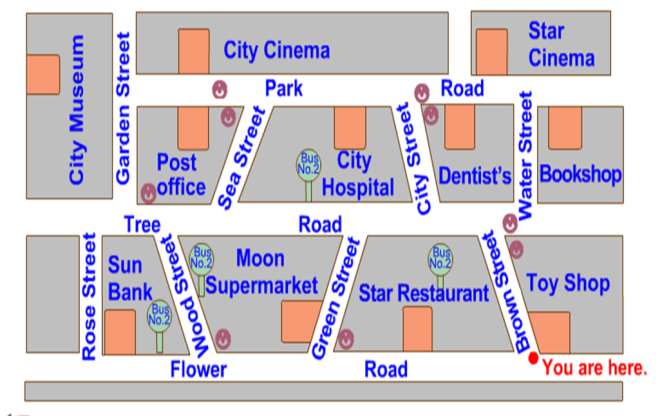 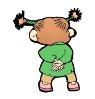 Look and complete
A group match
How do I get to the toy shop?
_____ Flower Road. The toy shop is on your ____.
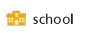 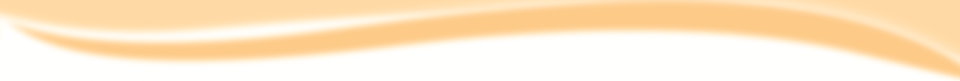 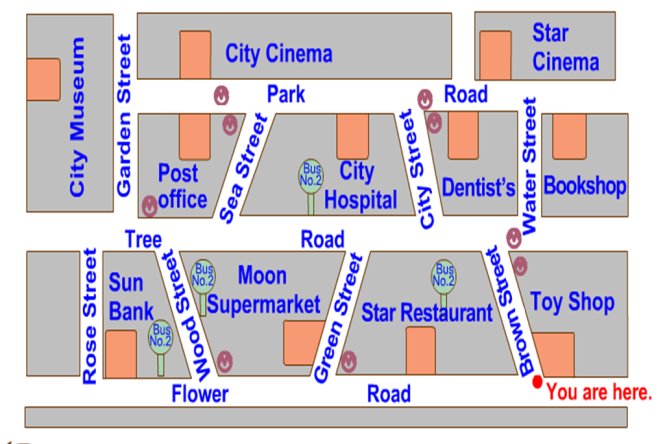 You are here.
Look and say
A group match
How do I get to City Cinema?
______________________________.
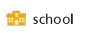 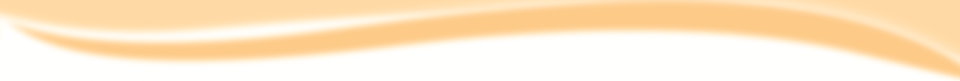 Look and say
A group match
How do I get to the bookshop?
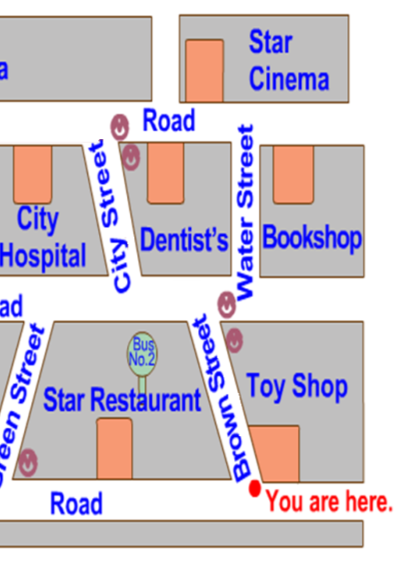 Walk along Brown Street.
Turn right.
Park        Road
Cross Tree Road.
Walk along Water Street.
Turn right.
Tree        Road
The bookshop is on your right.
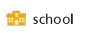 Flower      Road
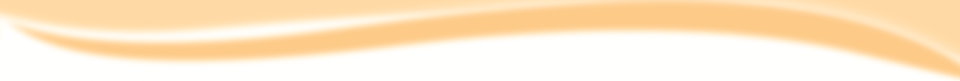 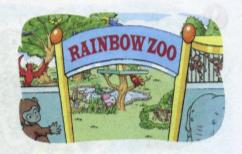 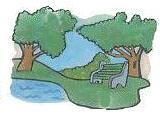 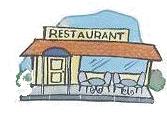 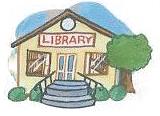 Do a survey
What’s your favourite place around our school?
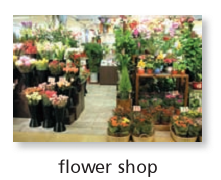 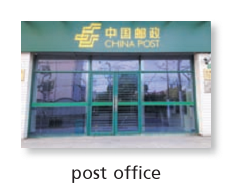 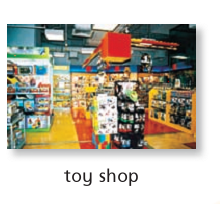 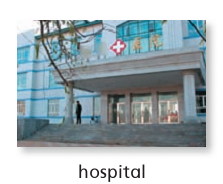 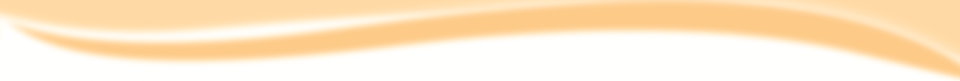 Do a survey
Report: Our favourite places around our school
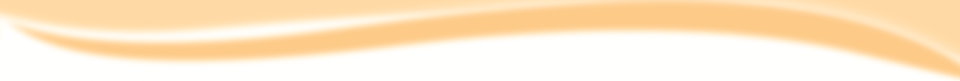 Make a report
Our favourite places around our school
How do you get there?
Q4
Why do you like the place?
Q3
Where is it?
Q 2
What’s the place?
Q 1
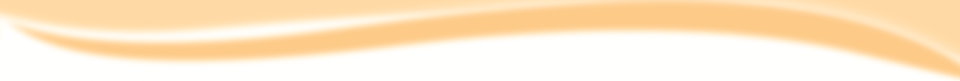 Homework
1.  Read the dialogue on page 58.
2. Talk about your favourite place around the    
    school.
3. Finish Workbook pages 50 and 52.
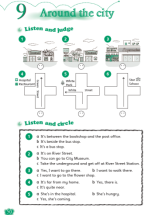 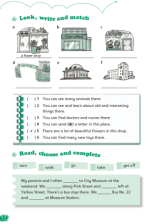